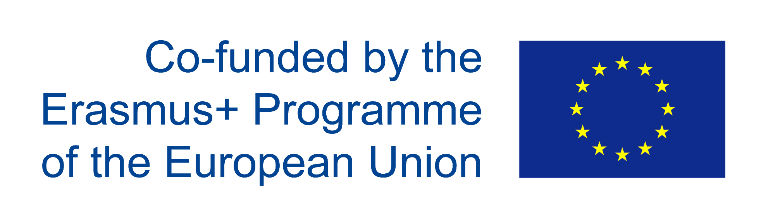 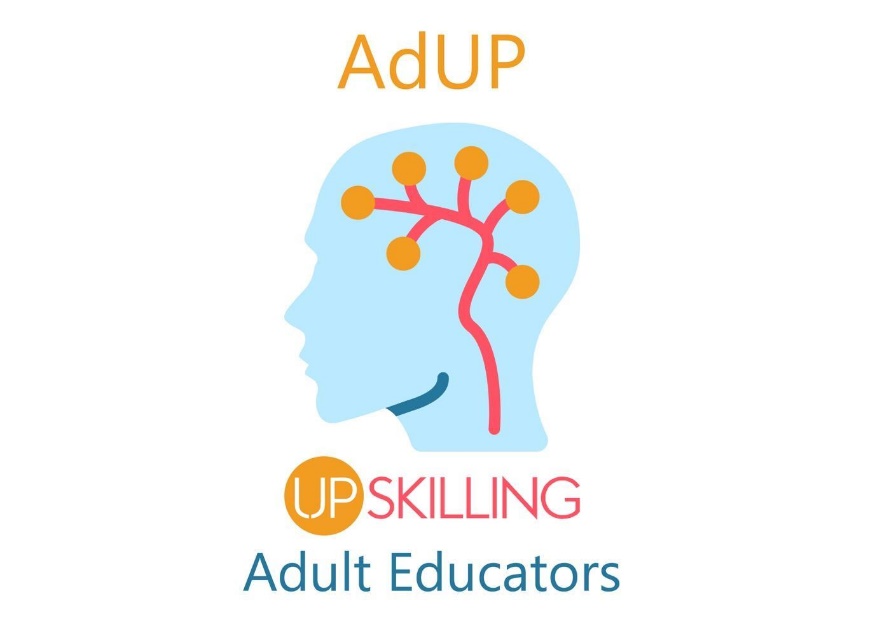 Upskilling adult educatorsAdUPResourcesfor adult educatorsin the field of didactics3rd email campaign
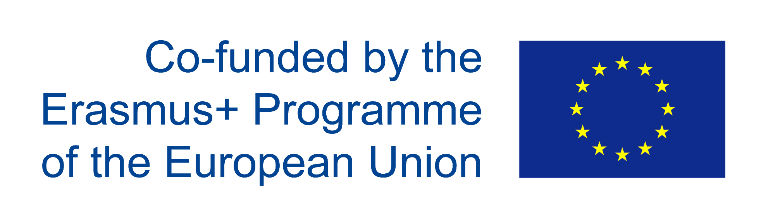 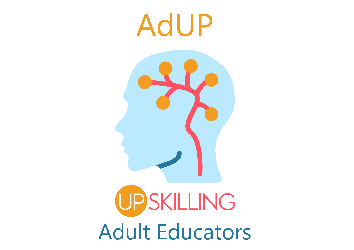 PARTNERSHIP
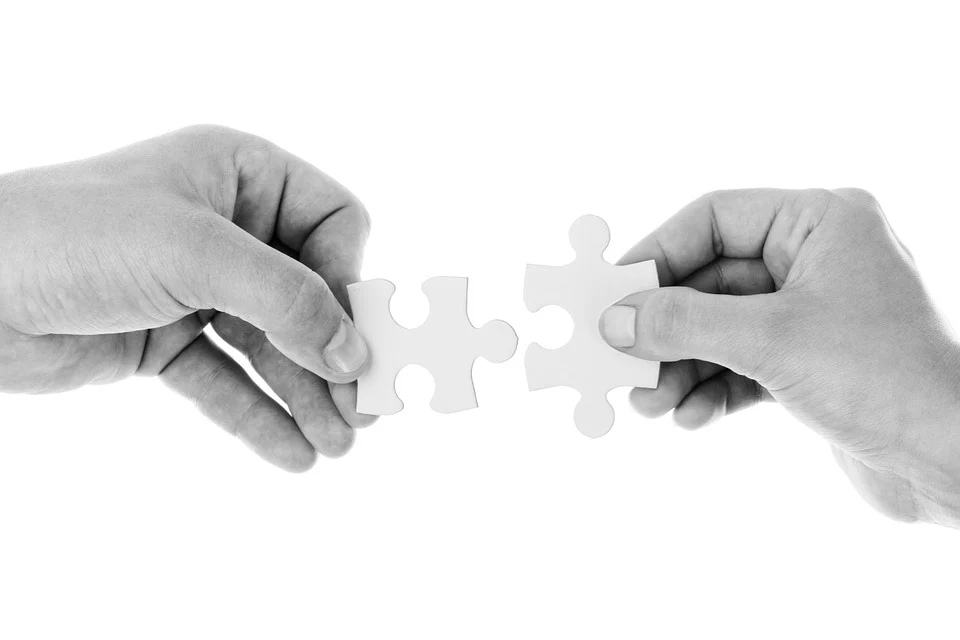 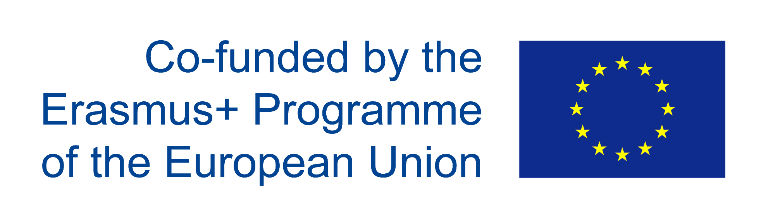 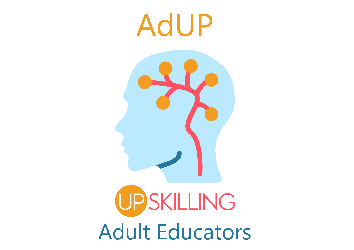 OBJECTIVE

To enhance adult educators in terms of learner motivation and engagement and provide a comprehensive framework of assessment and corresponding improvement of adult educators’ performance in the field of didactics.
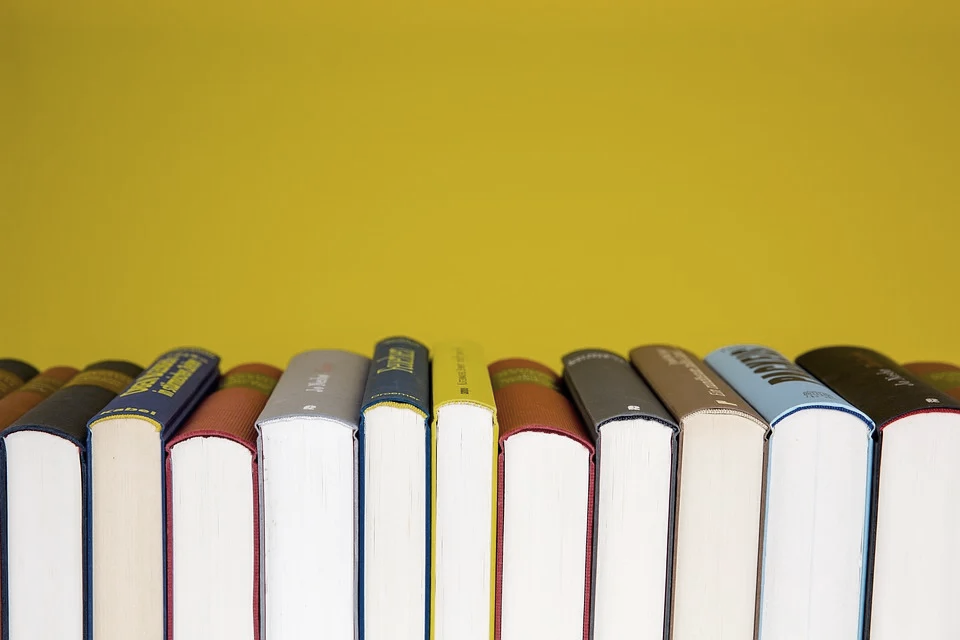 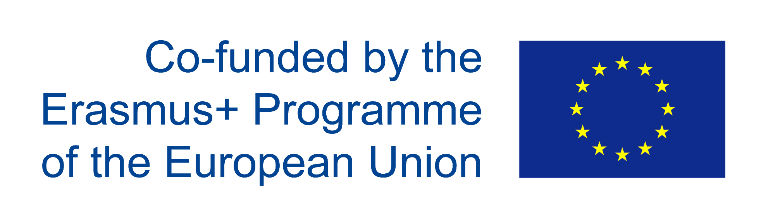 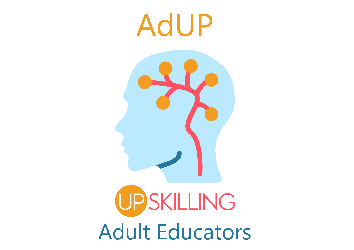 PROJECT GOALS 

Develop and provide tools to improve the assessment of adult educators’ knowledge, skills and competences in the field of didactics for adult education.

Increase adult educators’ performance regarding learner motivation and engagement through project training activities and resources.

Share recommendations enabling adult education providers to assess and improve their workforce's didactics competences.
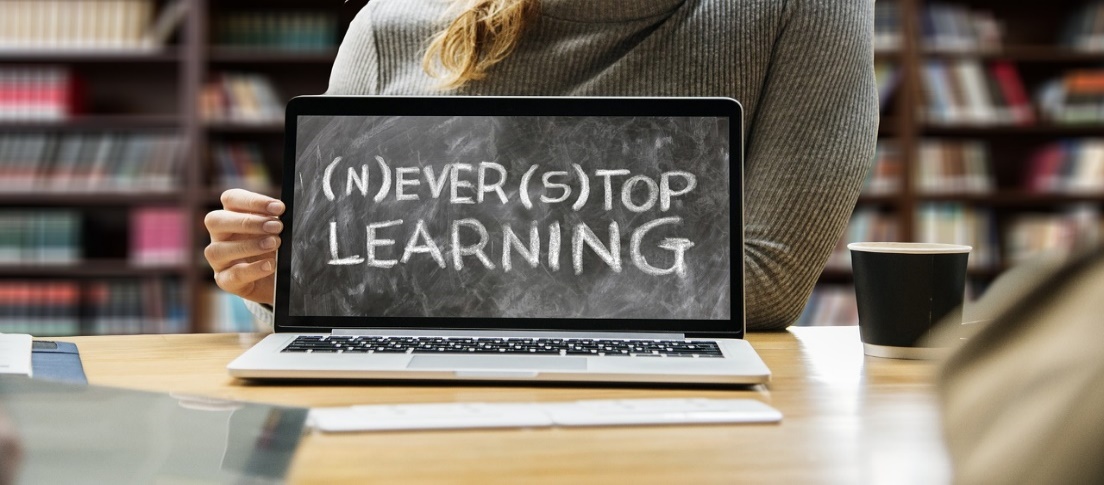 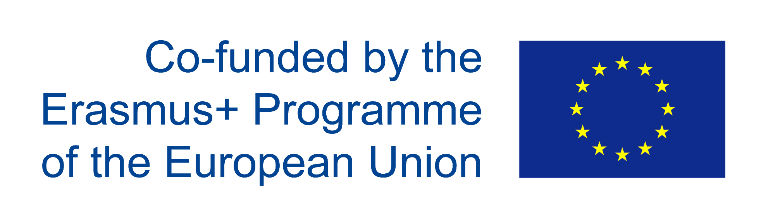 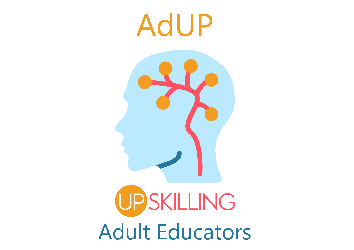 PROGRESS SO FAR

The AdUp moduar course developed:
      -  5 learning units, corresponding to specific learning
         outcomes, developed;
      -  the course curriculum, supplemented with
        methods, learning experience and assessment
        guidlines, evolved;
      -  the course curriculum translated into 4 languages
        (German, Greek, Italian and Lithuanian); 
     -  training and assessment materials built up;
     -  the course curriculum uploaded onto the project   
       website ( https://adup.aprc.lt/wp-content/uploads/2022/10/ADUP-IO2-T2- 
               Development-of-the-course-curriculum_IT.pdf);
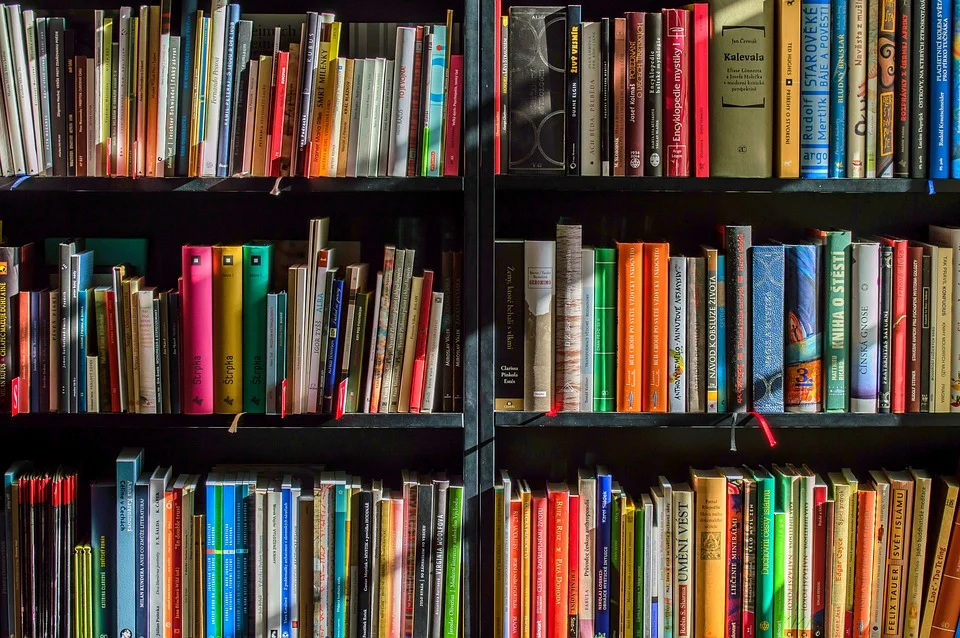 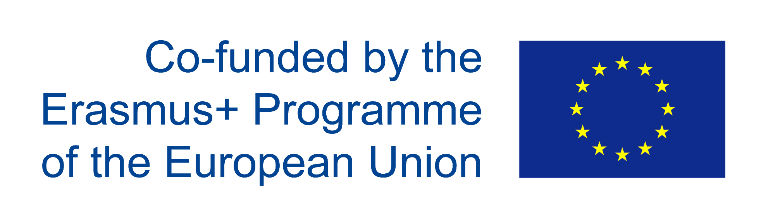 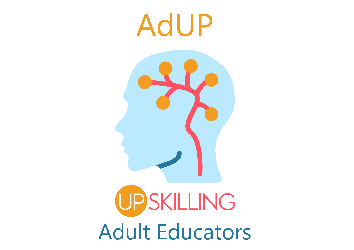 PROGRESS SO FAR

The course materials from 5 modular units pilot tested in LTTA; 
The learning units and contextualised training and assessment materials integrated into a Massive Open Online Course (MOOC) and uploaded onto the thinkific platform (https://erasmusmoocs.thinkific.com/courses/adup).
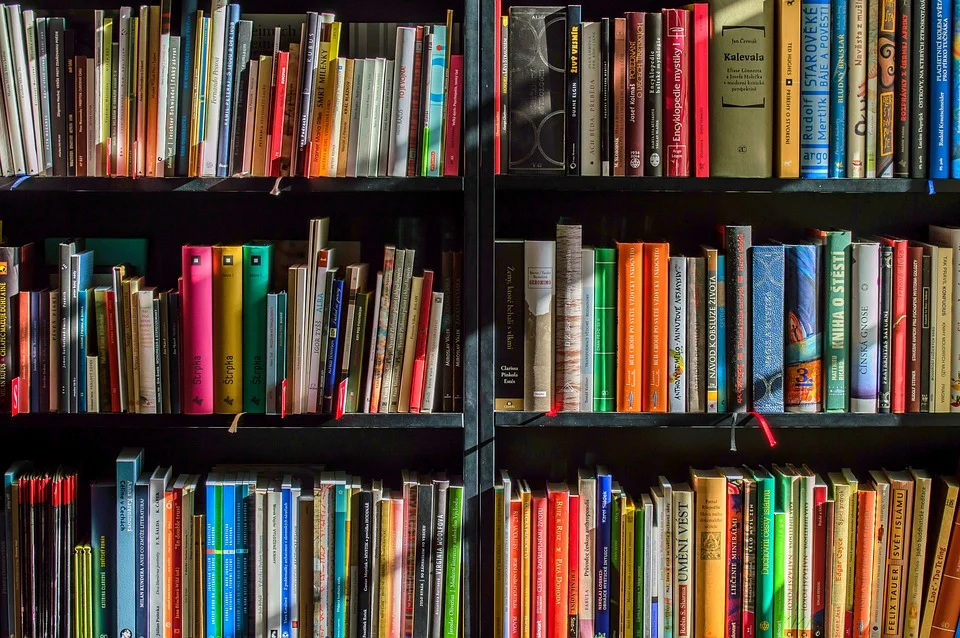 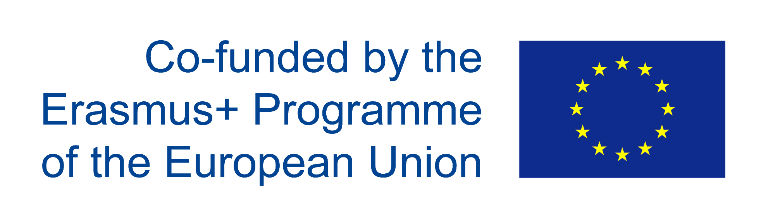 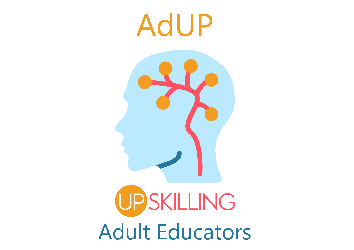 NEXT STEPS 

Output 3

Development of additional MOOC learning materials.
Pilot run of the AdUp Diagnostic Tool and MOOC.
Finalisation of the AdUp MOOC.

Output 4

Development of the AdUp Certificate Supplement;
Recommendations Paper;
Composition of a Statement of Support (SoS).
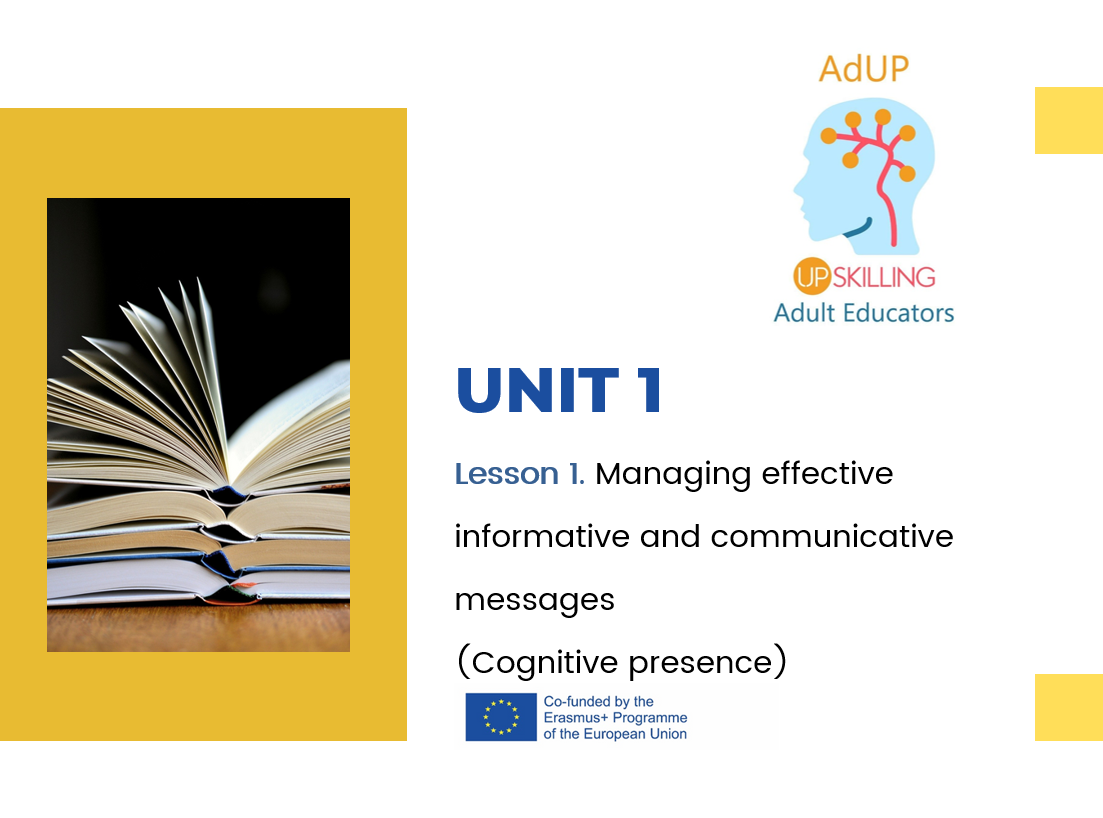 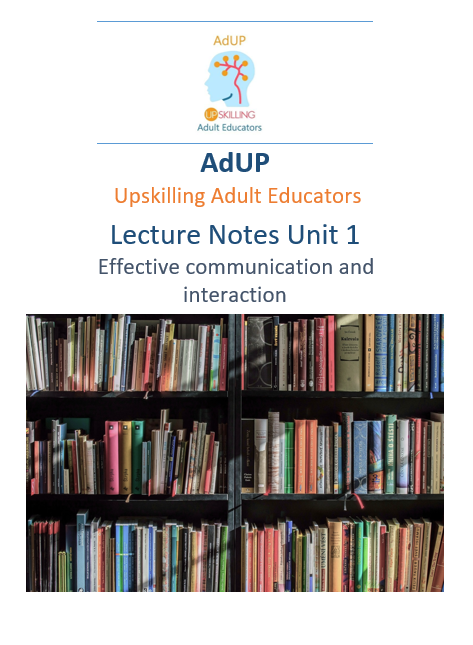 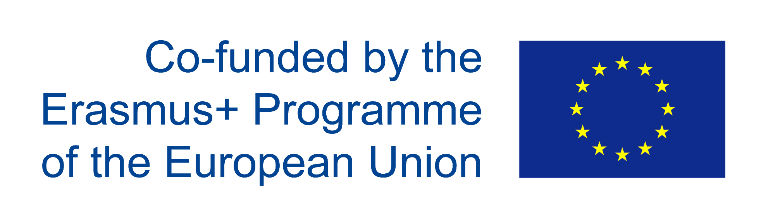 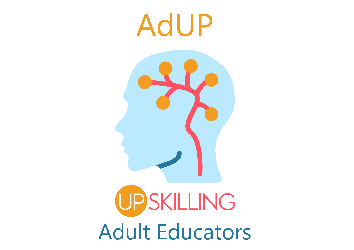 SOME EXTRA INFO
PARTNERSHIP MEETING


The  Extra Transnational hybrid project meeting, hosted by the Greek partner PROMEA, was held on 15 -16 September 2022. 

We discussed:
The finalisation of IO2;
The preparation for upcoming LTTA in VHS, Cham;
The development and delivery of the AdUp MOOC;
The  additional MOOC learning materials.
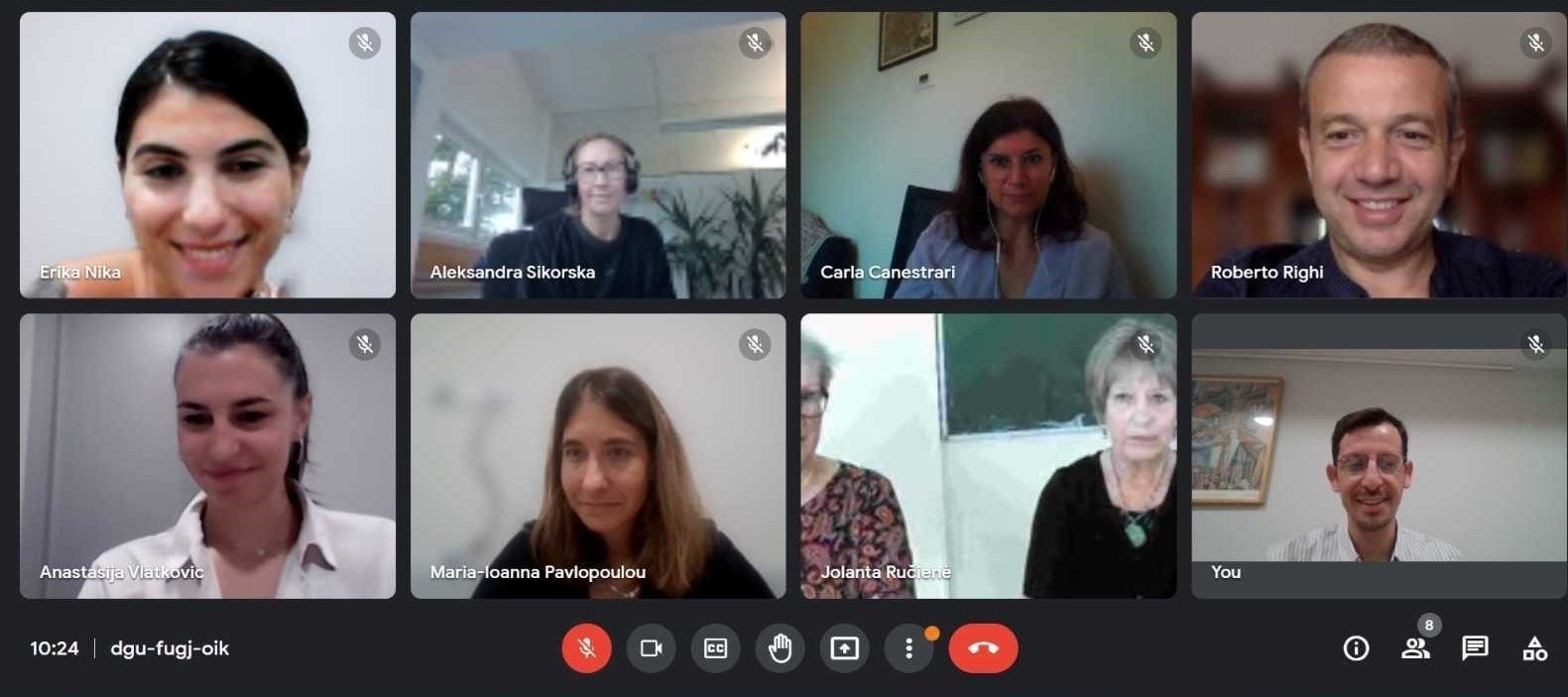 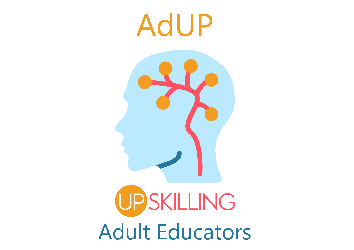 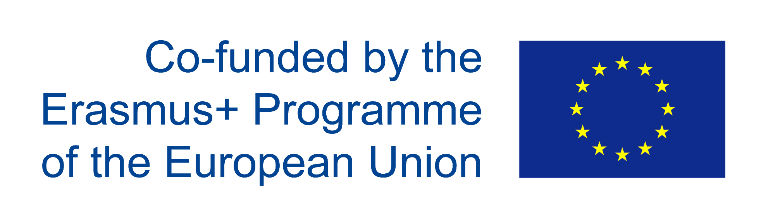 SOME EXTRA INFO
 TRANSNATIONAL TRAINING EVENT

The three-day LTTA, organised by VHS in Cham, Germany, was arranged on 5-7 October, 2022.
Interactive workshops using the IO2 materials conducted;
The specific factors that impend effectiveness in motivating and engaging adults in learning activities discussed;
 Experience in using the AdUp resources gained (30 participants from UNIMC, VHS CHAM, PROMEA, VAEV and APRC took part in the training);
The MOOC platform and some additional training materials  presented.
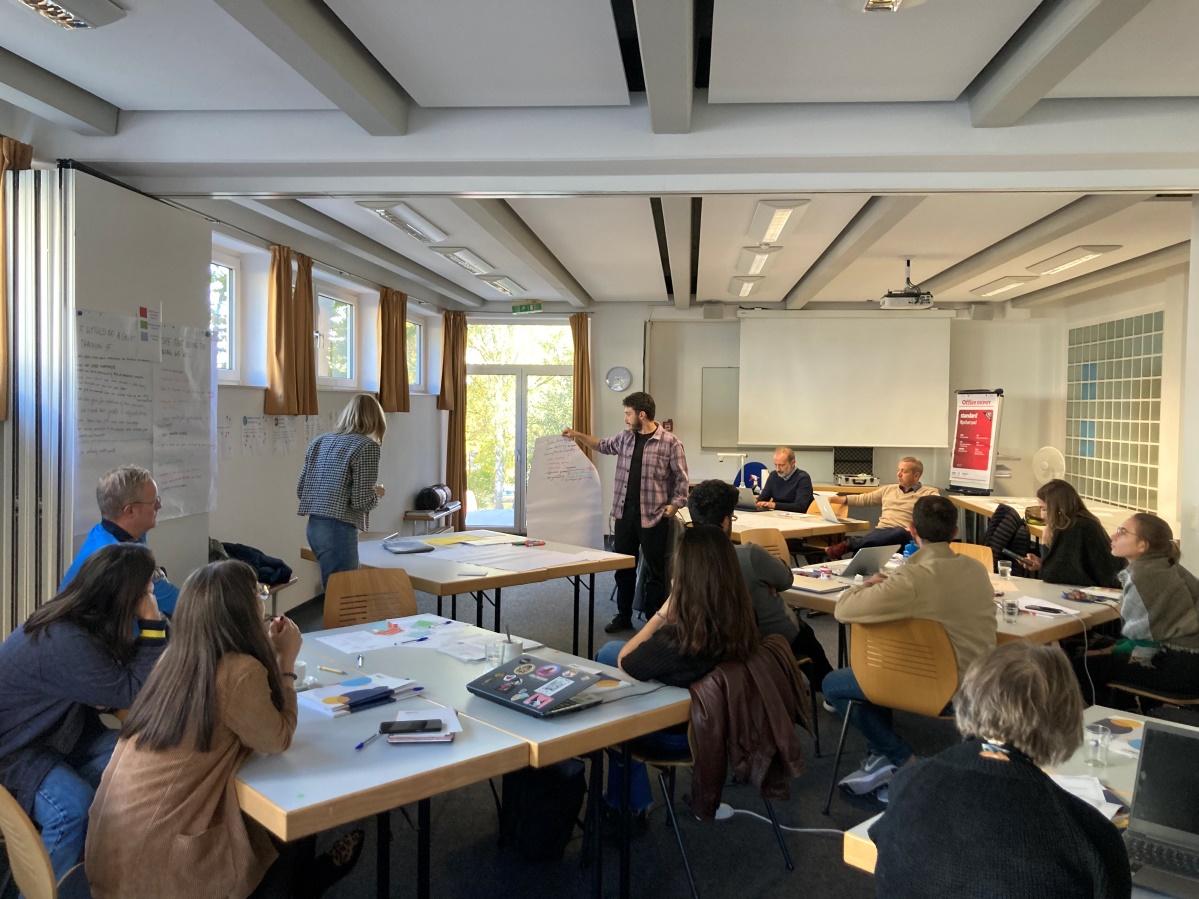 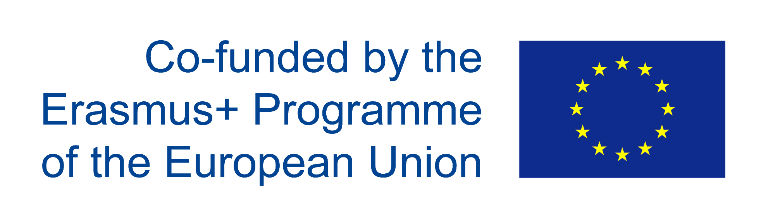 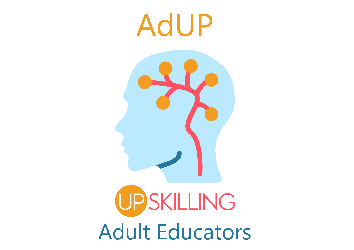 SOME EXRTRA INFO
MASSIVE OPEN ONLINE COURSE (MOOC)
 https://erasmusmoocs.thinkific.com/courses/adup
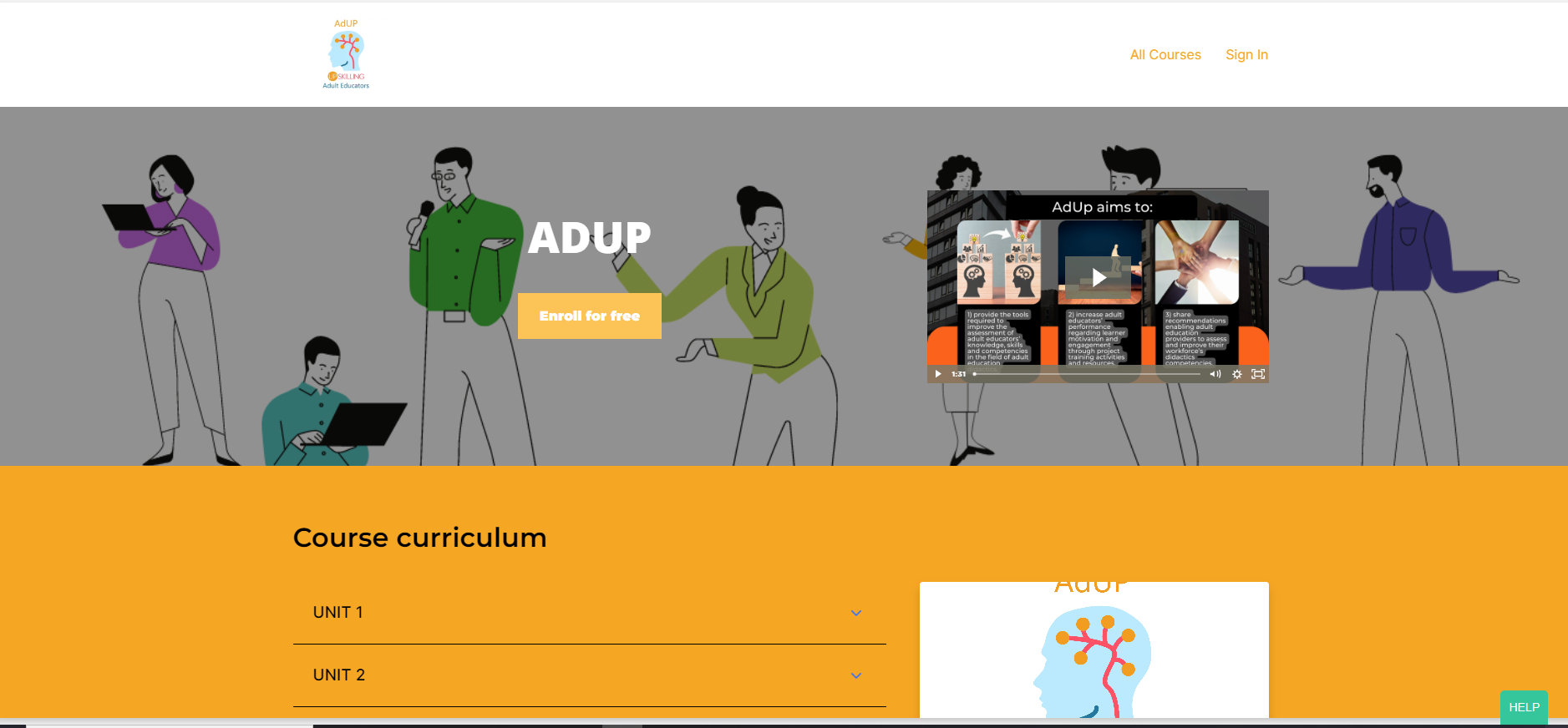 The AdUP MOOC, with the structure reflecting the curriculum’s structure, as defined in the previous Output, developed.
The online course, organized around learning units and lessons comprising  the project’s training and assessment materials, contextualised in an online form (text, presentations, multimedia files, interactive tools and exercises). 
Some additional teaching materials uploaded.
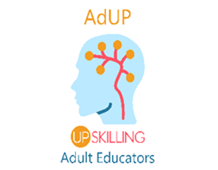 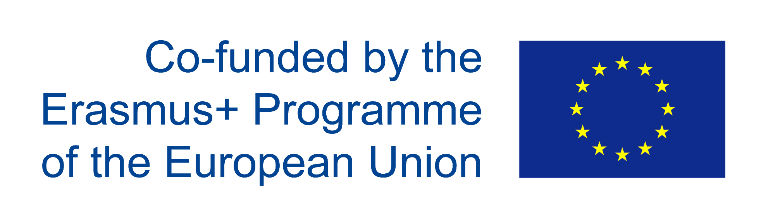 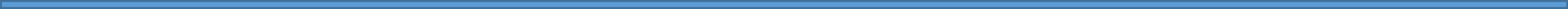 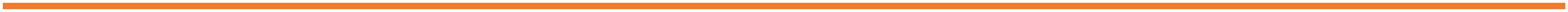 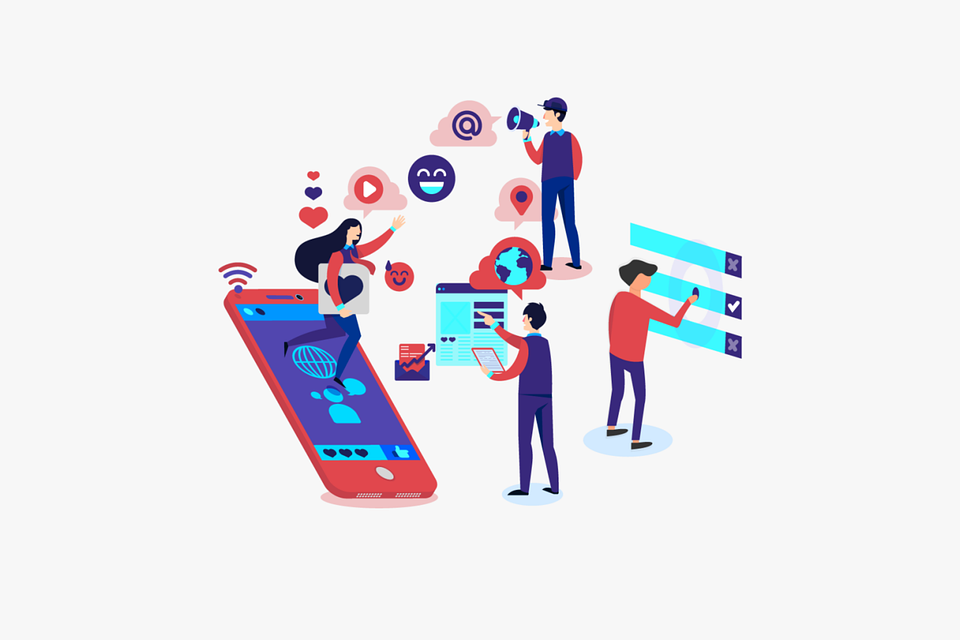 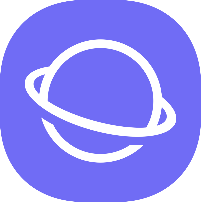 Visit the AdUp website
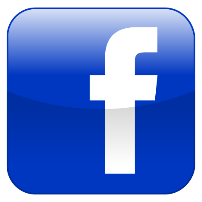 Follow AdUp on Facebook
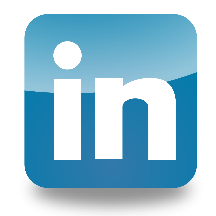 Connect with AdUp on LinkedIn
Thank you!
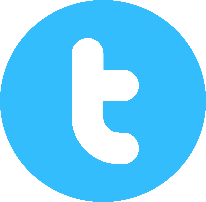 Tweet @ the AdUp project